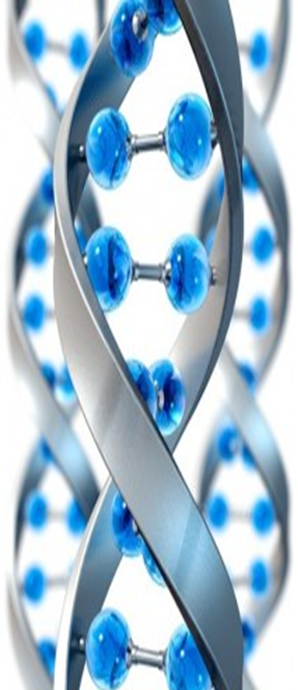 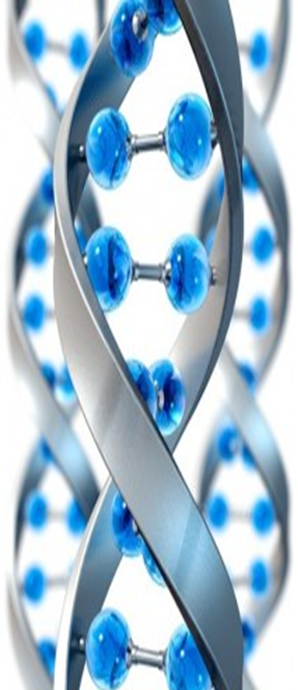 XIII International Asian School-seminar “Problems of complex system’s optimization”
Yermolenko D.V.,
Kabanikhin S. I., Krivorotko O. I.

NUMERICAL METHODS FOR SOLVING OPTIMIZATION PROBLEMS FOR THE MATHEMATICAL MODEL OF HIV DYNAMICS






Novosibirsk, 2017
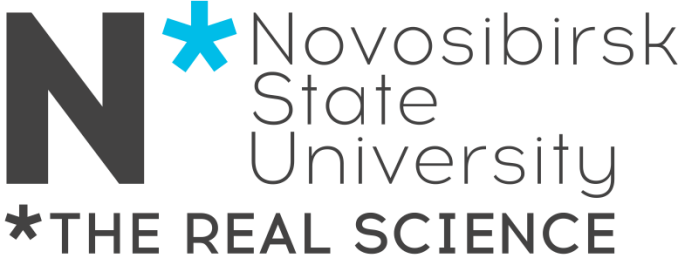 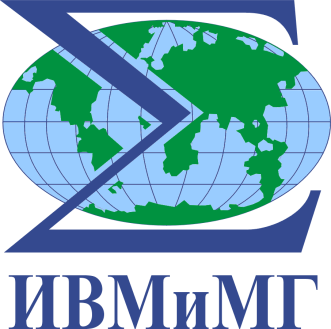 Motivation
HIV was discovered independently in 1983 in France and in the USA
HIV in the world
There are 31-35 million HIV-infected people in the world
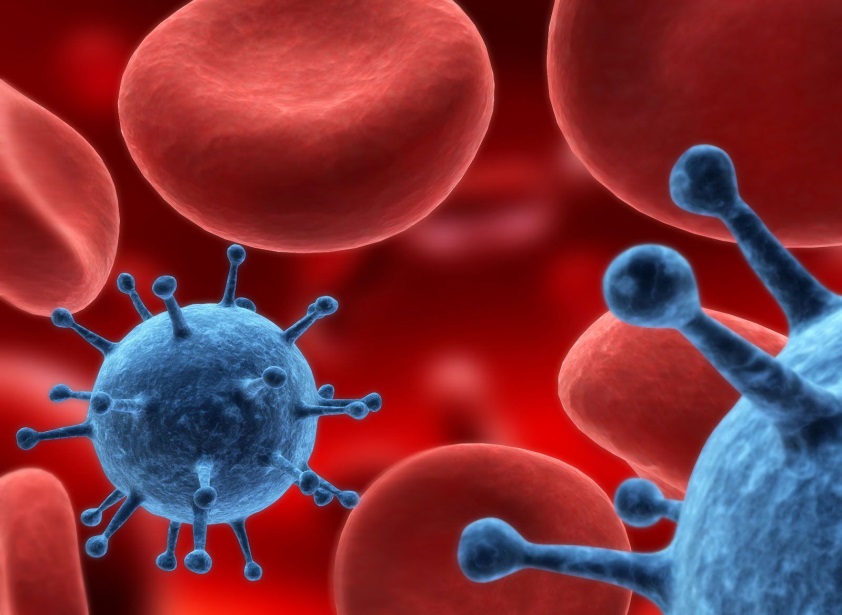 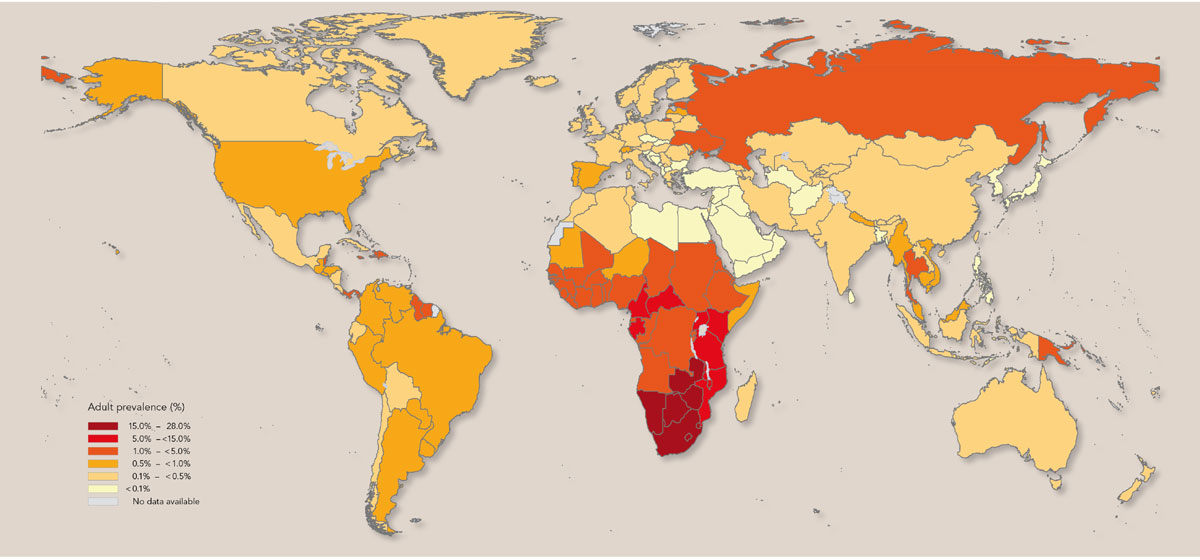 As of 01.01.2017, there were > 1.5 million people HIV infected in Russia
Ineffective, non-optimal treatment
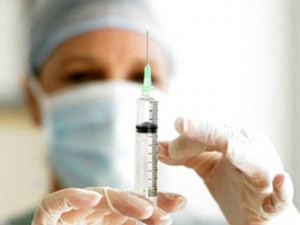 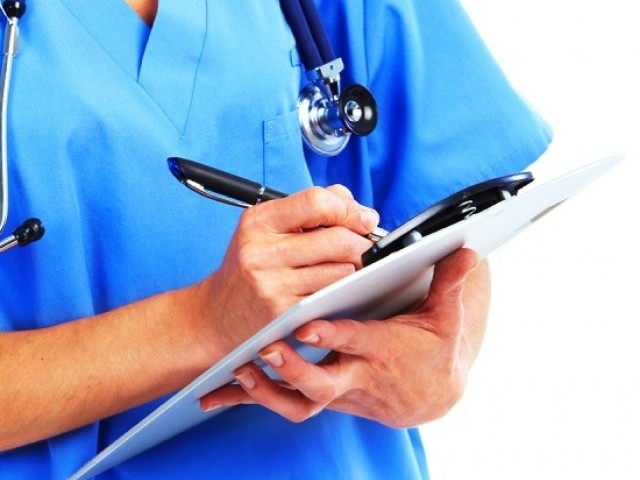 Standard Treatment Plan
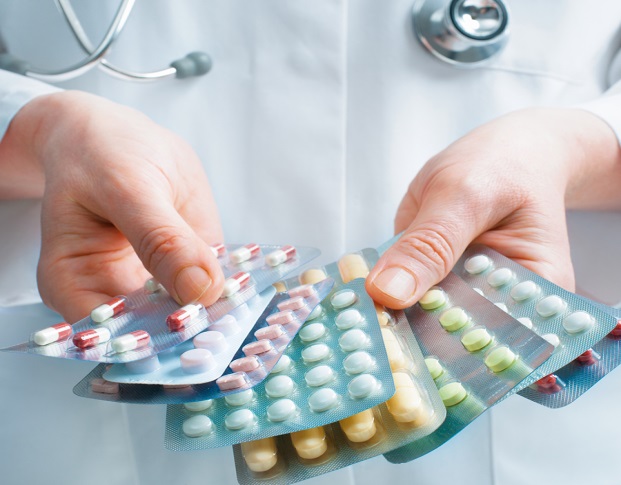 1
A brief historical overview
A.S. Perelson, P.W. Nelson, 1999
      Research of different HIV models. Solution of direct problems. Derivation and           
      investigation of stable states
B.M. Adams, H.T. Banks et al., 2005
     Definition of two parameters for HIV model, derivation of the suboptimal control 
     of treatment
G. Bocharov et al., 2015
      Determination of treatment functions for mathematical models of  
       HIV  dynamics, which consist of 4 equations
K. Hattaf∗, M. Rachik et al, 2009      
     Determination of optimal treatment control for mathematical models of Tuberculosis 
F. Castiglione∗, B. Piccoli et al, 2007      
     Determination of optimal treatment control for mathematical models of infectious disease
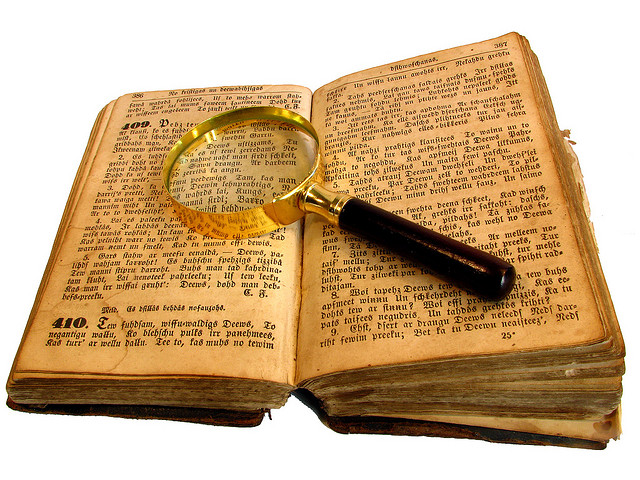 Objective:  find the numerical solution of the parameters identification problem for the mathematical model of HIV dynamics and select the optimal control of treatment for a single particular patient.
2
Mathematical model of HIV dynamic with treatment
B.M. Adams, H.T. Banks et al., 2005
3
Mathematical model of HIV dynamic with treatment
B.M. Adams, H.T. Banks et al., 2005
is a treatment parameter
3
Mathematical model of HIV dynamic with treatment
B.M. Adams, H.T. Banks et al., 2005
19 parameters
3
Mathematical model of HIV dynamic with treatment
B.M. Adams, H.T. Banks et al., 2005
19 parameters
D.S. Callaway, A.S. Perelson. HIV-1 infection and low steady state viral loads, Bull. Math. Biol. V. 64 (2001) P. 29–64.
3
Inverse problem
4
The stability of the inverse problem
5
The stability of the inverse problem
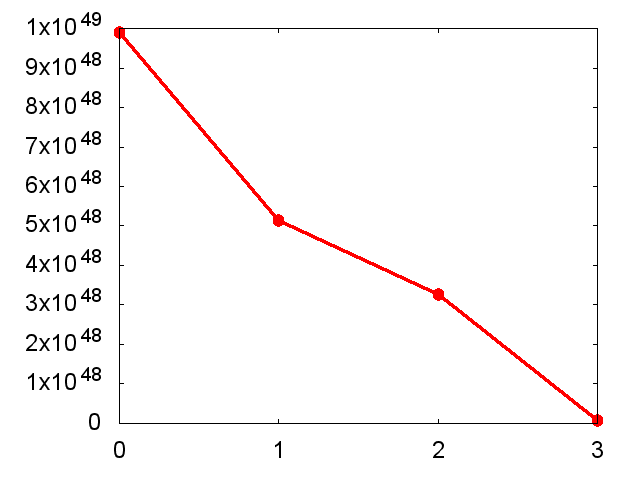 5
Genetic algorithm for solving an optimization problem min J(q)
6
Genetic algorithm for solving an optimization problem min J(q)
6
Genetic algorithm for solving an optimization problem min J(q)
6
Genetic algorithm for solving an optimization problem min J(q)
4. MUTATION: 
Make random changes in the posterity, i.e.
Choose a random volume of descendants, to which the mutation will be applied.
Then we choose random item numbers of descendants that will mutate.
For each mutating descendant we choose random volume of mutating elements.
Then we choose random item numbers of mutating element and replace each element to a new random value from the allowable period.
6
Genetic algorithm for solving an optimization problem min J(q)
4. MUTATION: 
Make random changes in the posterity, i.e.
Choose a random volume of descendants, to which the mutation will be applied.
Then we choose random item numbers of descendants that will mutate.
For each mutating descendant we choose random volume of mutating elements.
Then we choose random item numbers of mutating element and replace each element to a new random value from the allowable period.
6
Genetic algorithm for solving an optimization problem min J(q)
4. MUTATION: 
Make random changes in the posterity, i.e.
Choose a random volume of descendants, to which the mutation will be applied.
Then we choose random item numbers of descendants that will mutate.
For each mutating descendant we choose random volume of mutating elements.
Then we choose random item numbers of mutating element and replace each element to a new random value from the allowable period.
6
Genetic algorithm for solving an optimization problem min J(q)
STOP
YES
NO
4. MUTATION: 
Make random changes in the posterity, i.e.
Choose a random volume of descendants, to which the mutation will be applied.
Then we choose random item numbers of descendants that will mutate.
For each mutating descendant we choose random volume of mutating elements.
Then we choose random item numbers of mutating element and replace each element to a new random value from the allowable period.
6
Numerical solving of an inverse problem (1)-(2) by genetic algorithm
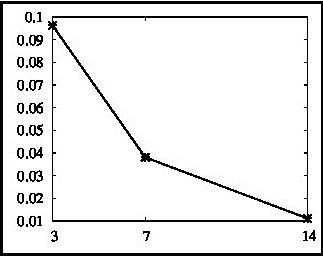 14 measurements (once a week)
7
Numerical solution of an inverse problem (1)-(2)
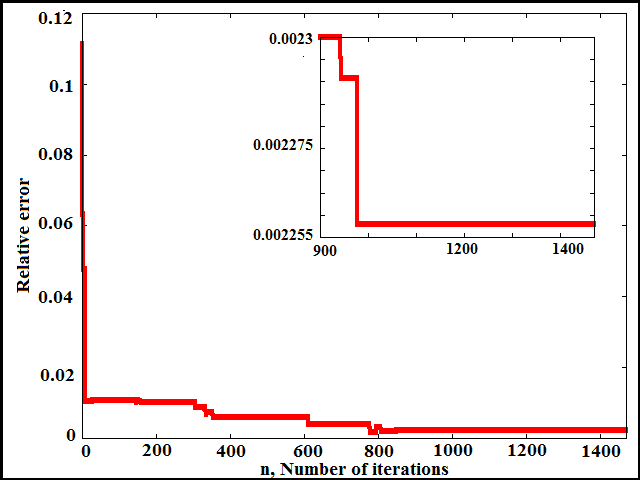 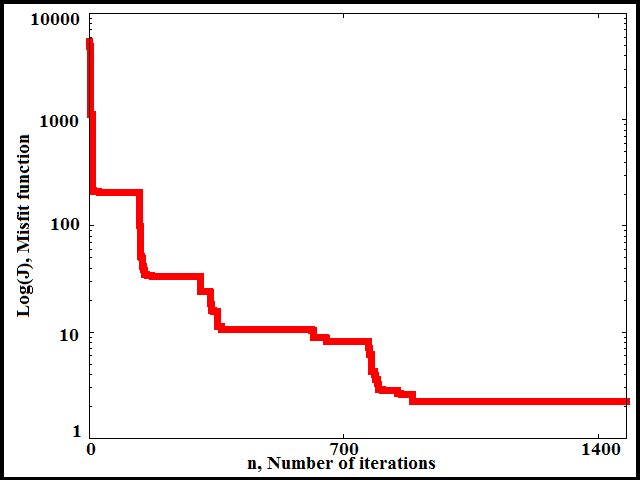 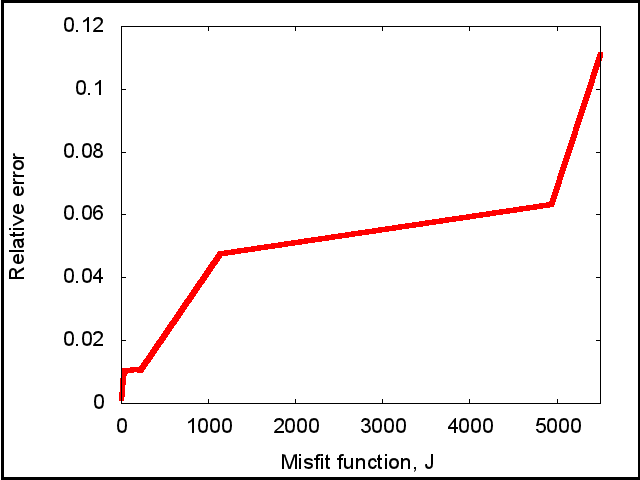 8
Fitting curves with measurements
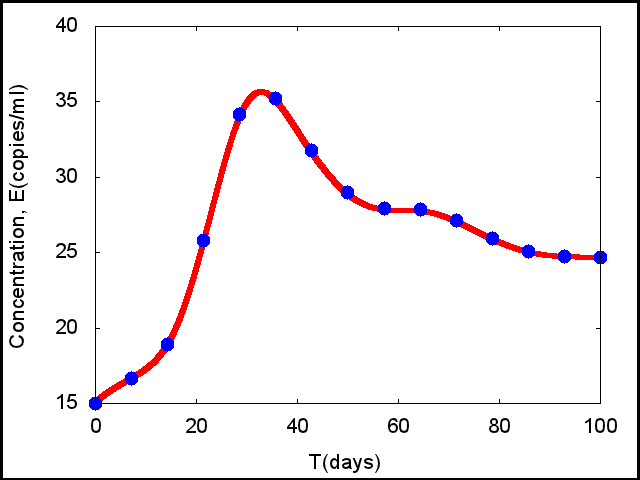 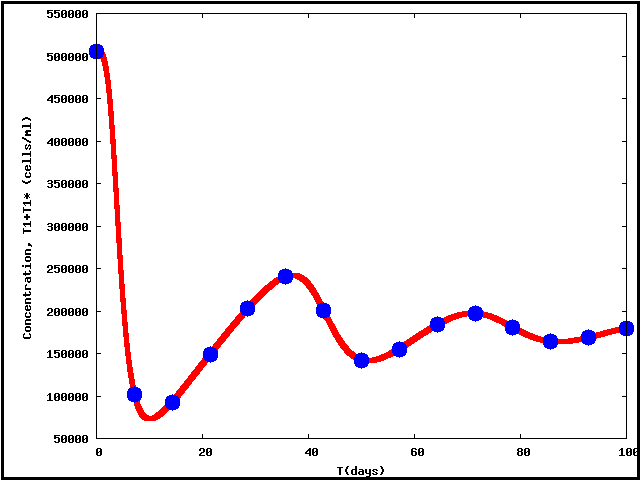 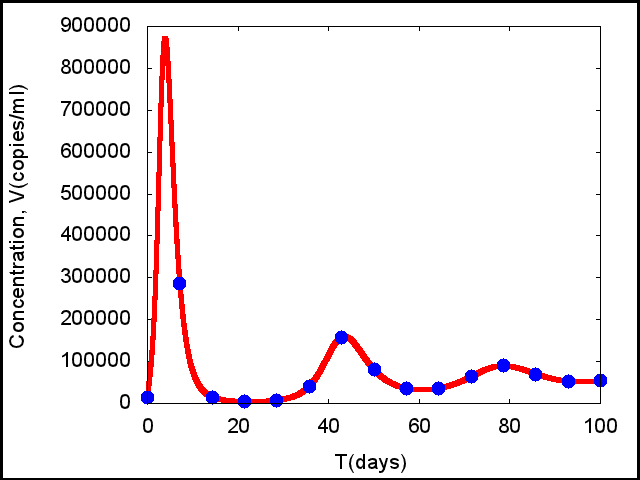 9
Fitting curves with noised measurements
We add Gaussian noise in data of about 10 %
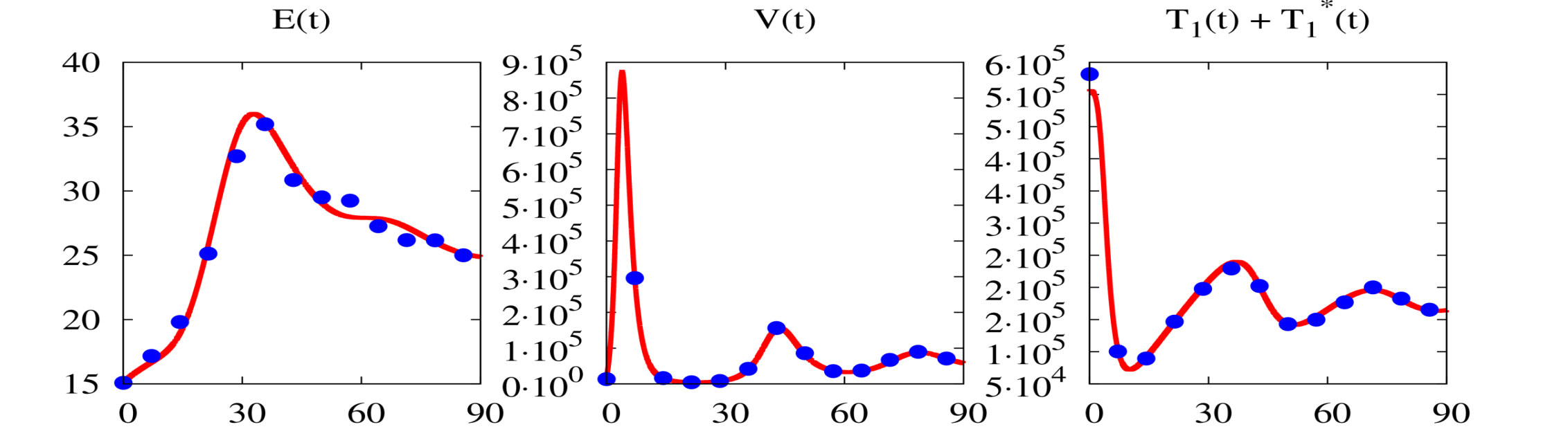 10
Pontryagin’s Maximum Principle  for optimal treatment control
Pontryagin’s Maximum Principle* convert (1) – (2) into a problem :
11
*L. S. Pontryagin, V. G. Boltyanskii et. all, The Mathematical Theory of Optimal Processes, Wiley, New York, 1962.
Off treatment (ε = 0) steady states for model and initial conditions
12
Off treatment (ε = 0) steady states for model and initial conditions
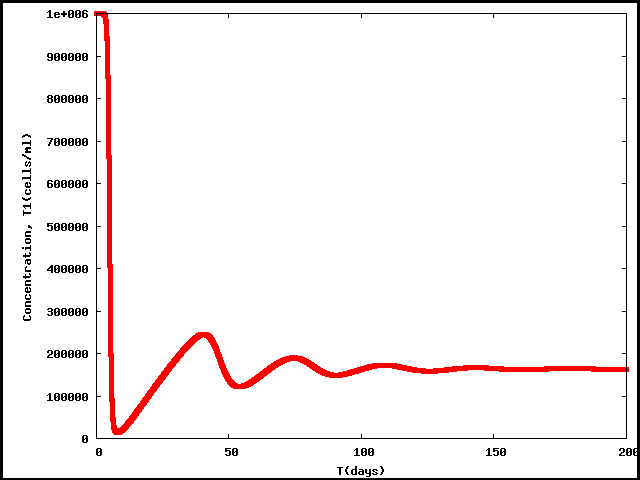 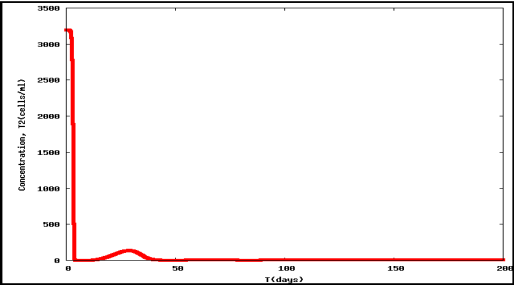 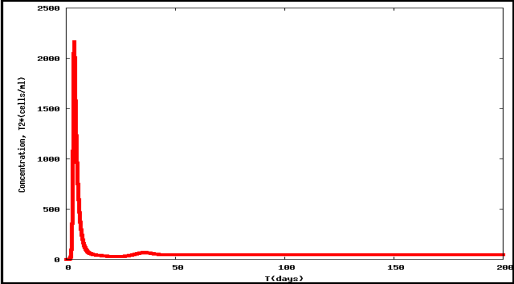 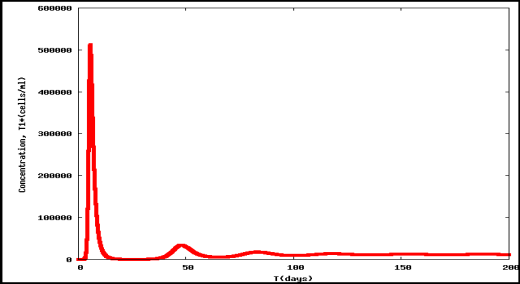 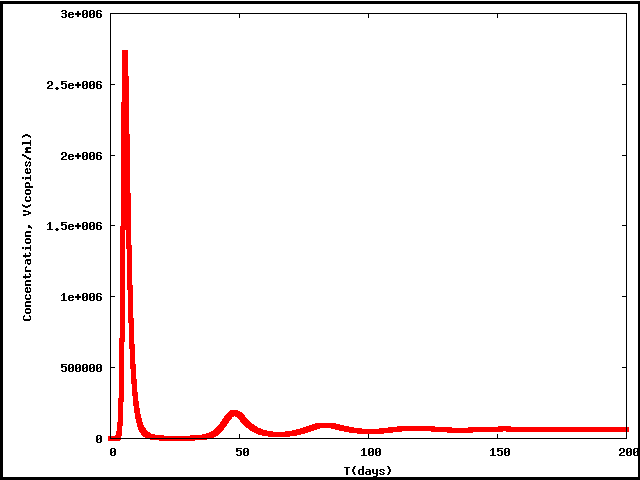 12
Off treatment (ε = 0) steady states for model and initial conditions
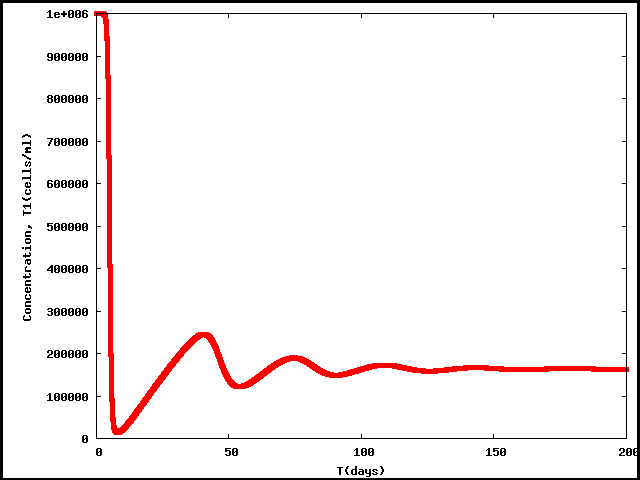 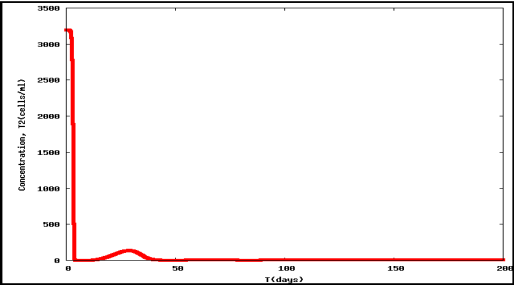 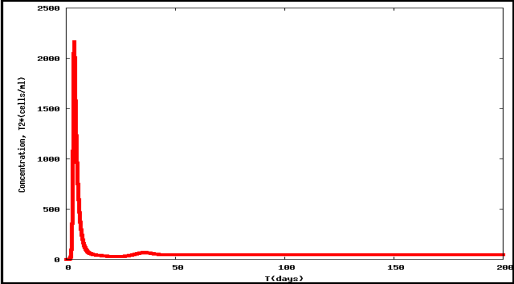 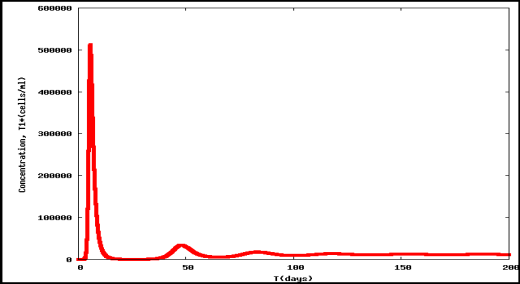 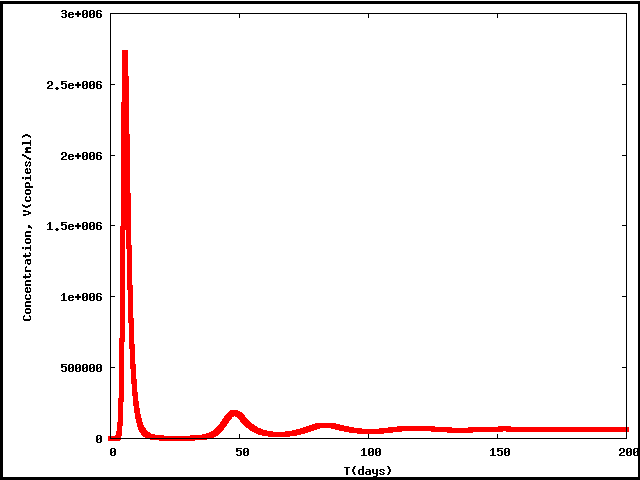 12
Optimal treatment (inverse problem 2)
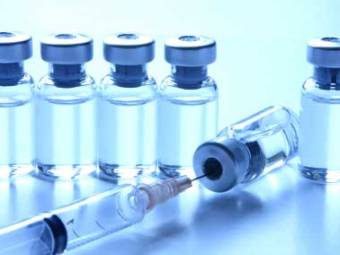 The optimal control problem convert to minimizing of Hamiltonian:
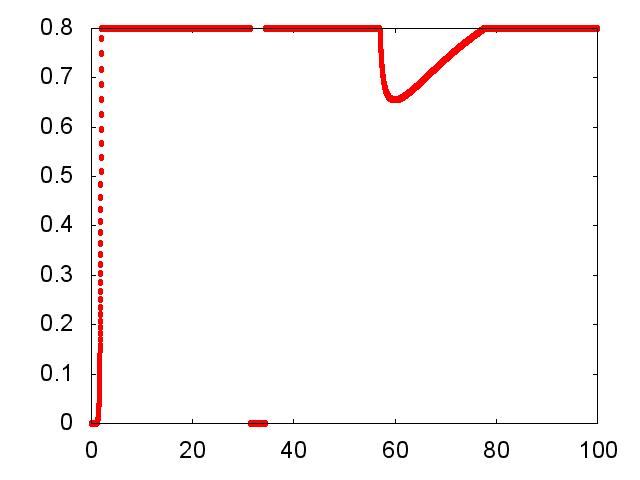 13
Mathematical modeling with full treatment (blue line) and with optimal treatment (red line)
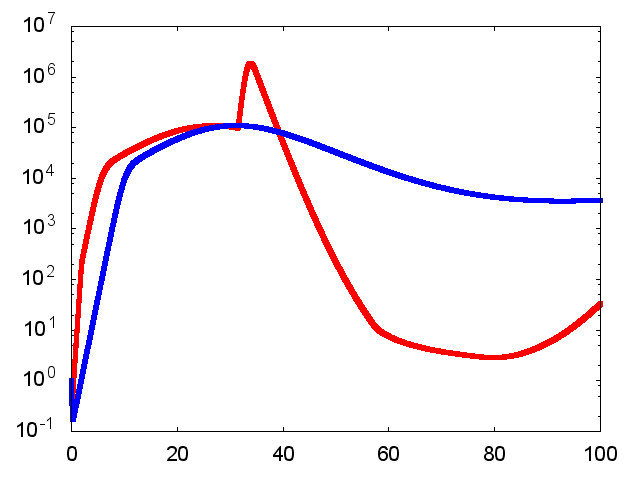 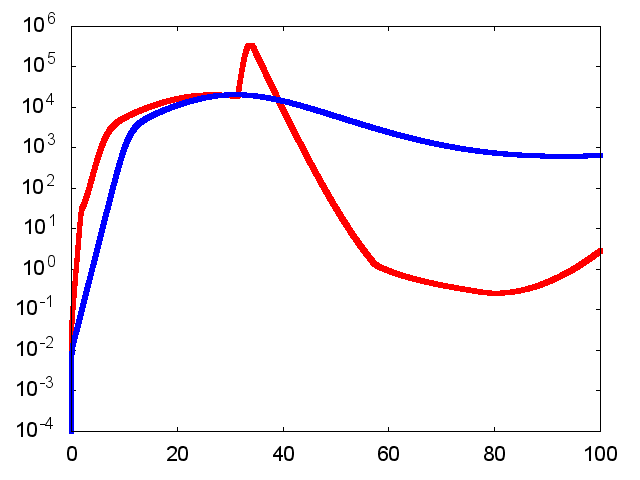 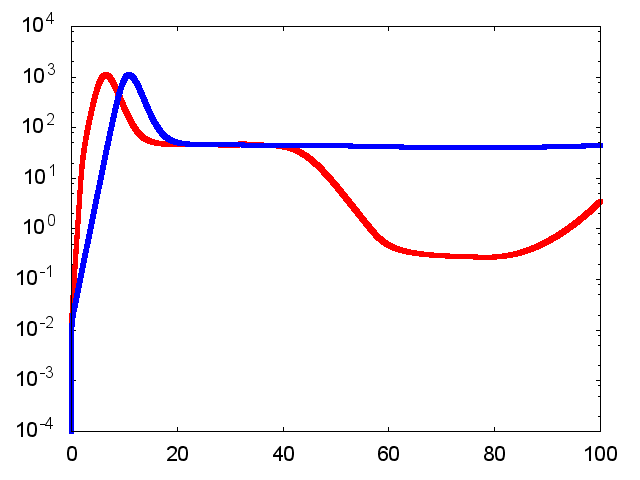 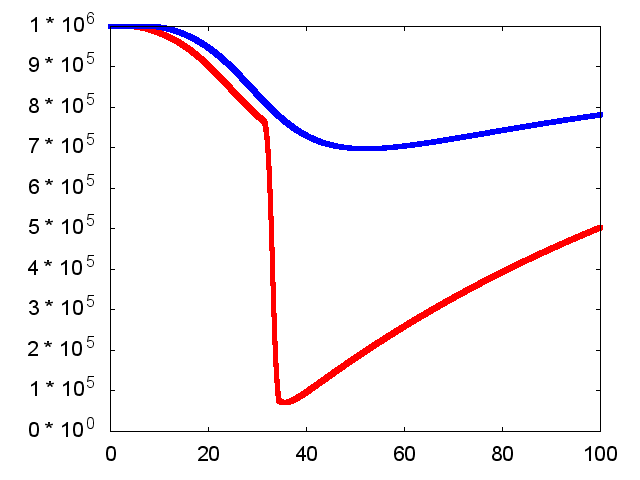 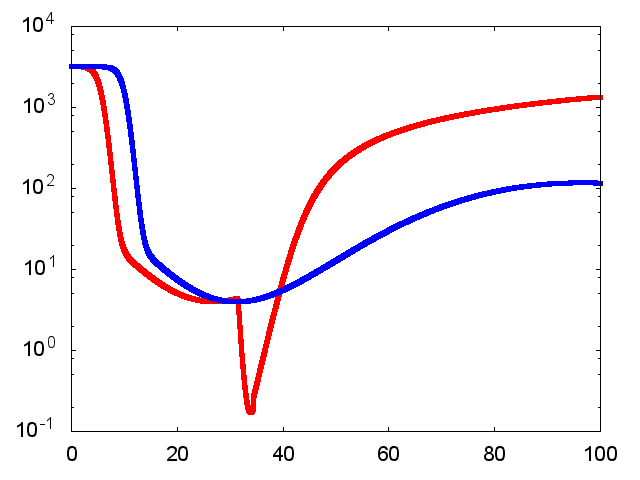 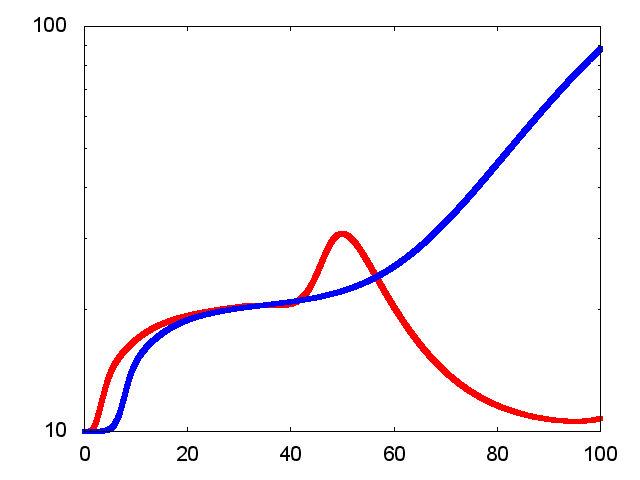 14
Optimal treatment (inverse problem 2)
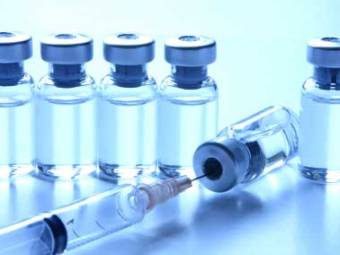 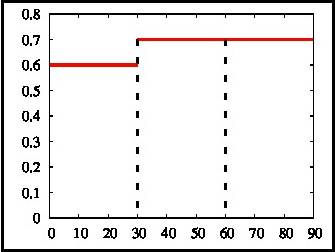 The optimal treatment control obtained by brute-force search:
15
Mathematical modeling with full treatment (blue line) and with optimal treatment (red line)
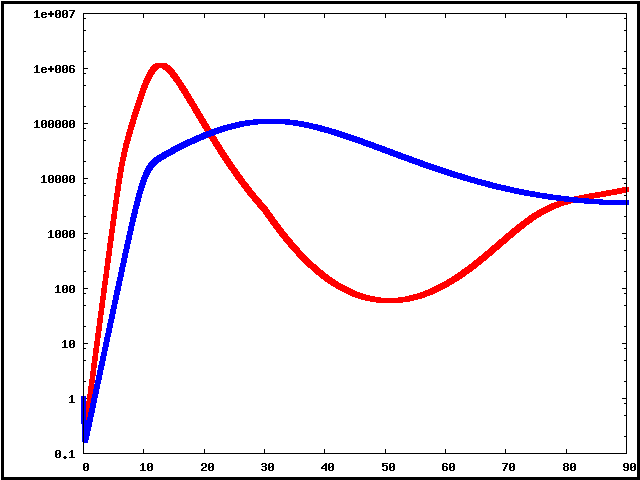 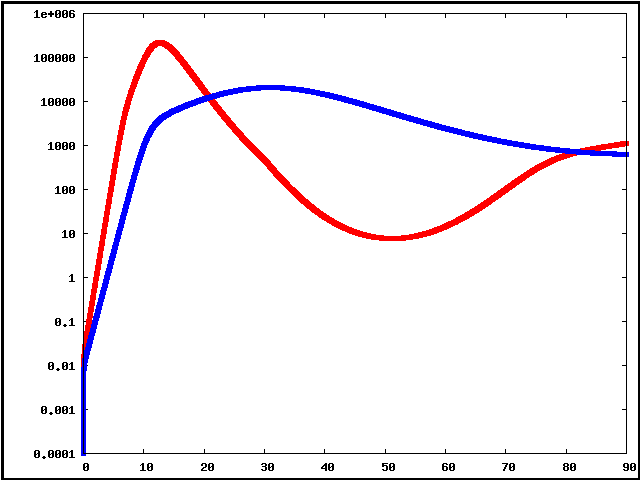 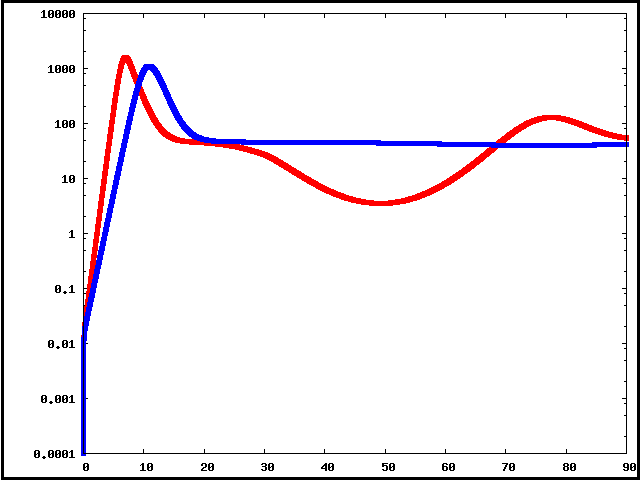 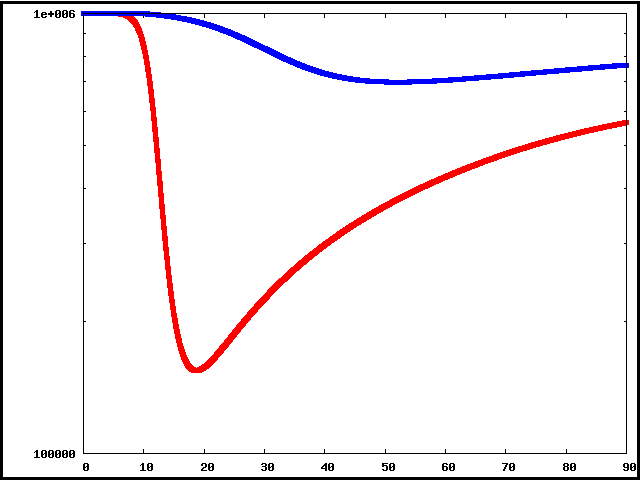 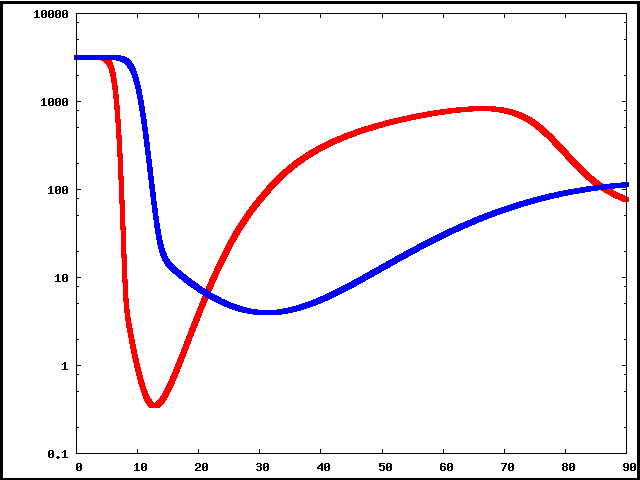 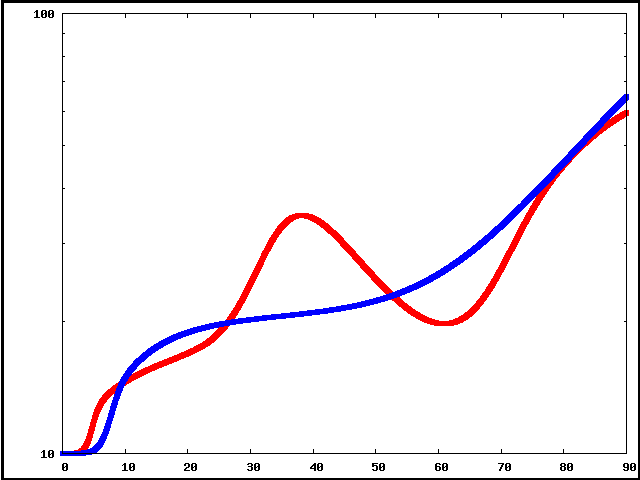 16
Thank you for attention!
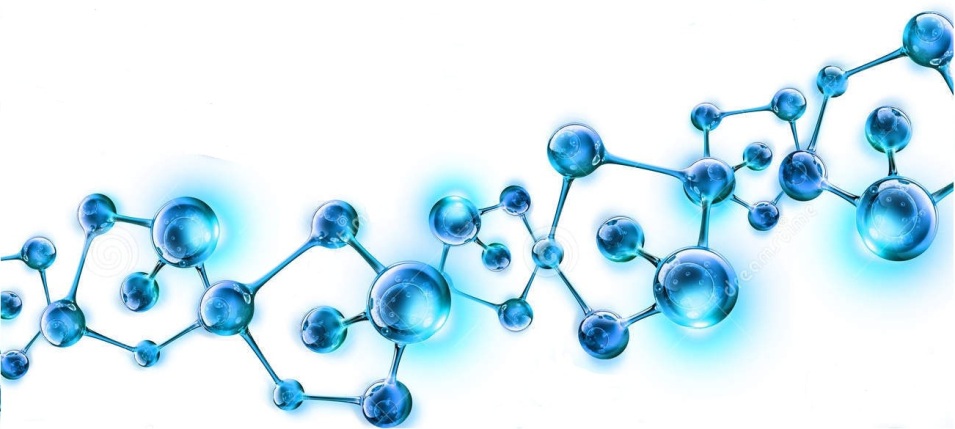 Model parameters
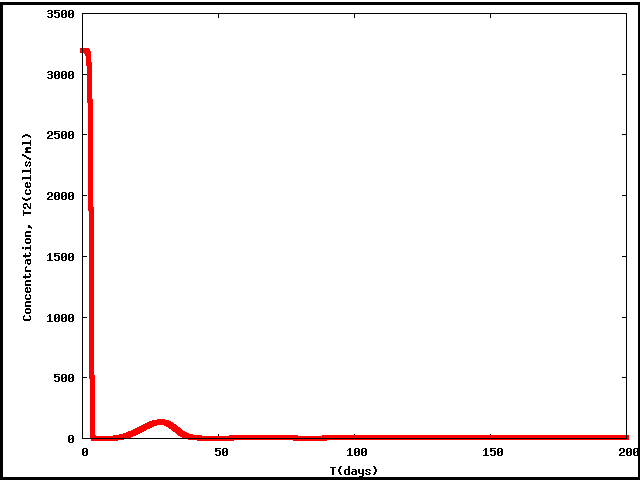 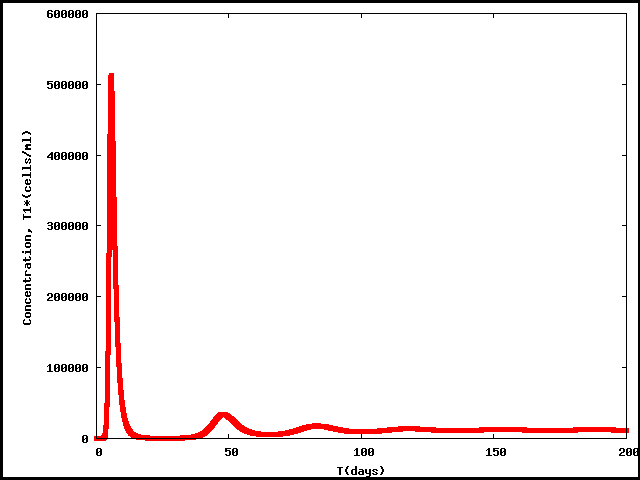 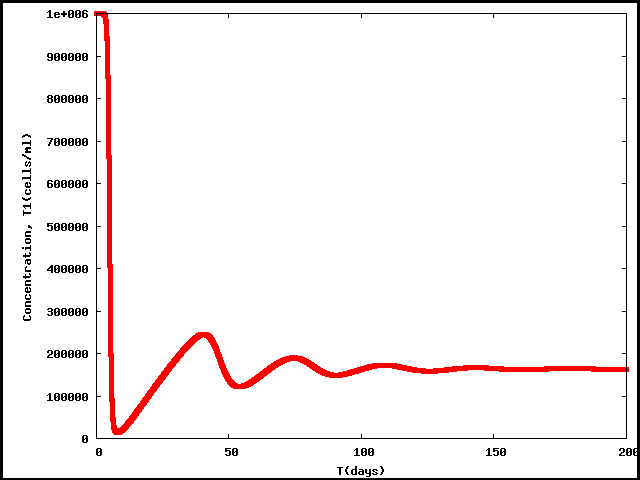 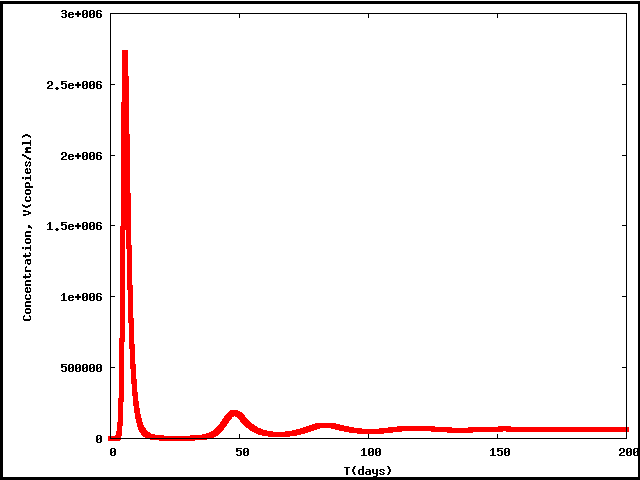 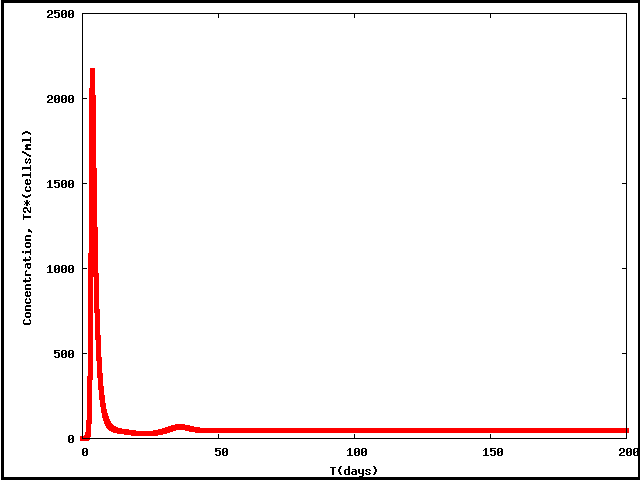 32
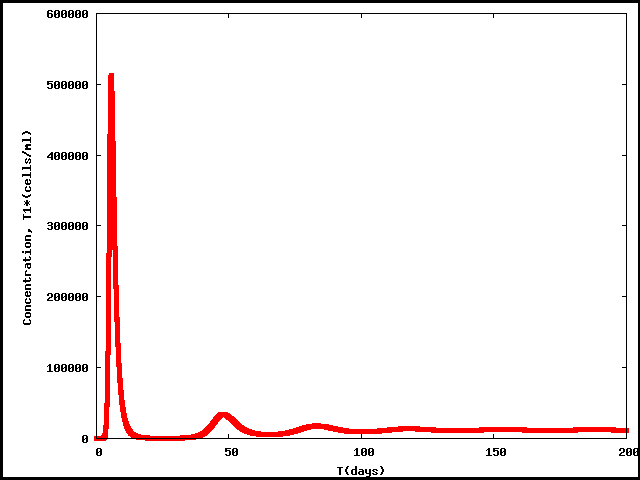 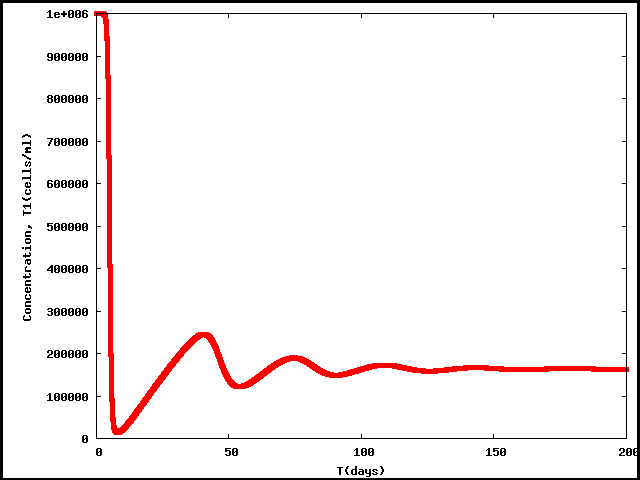 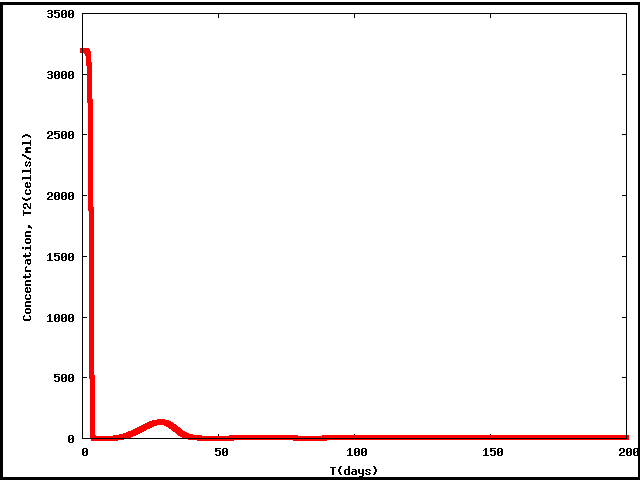 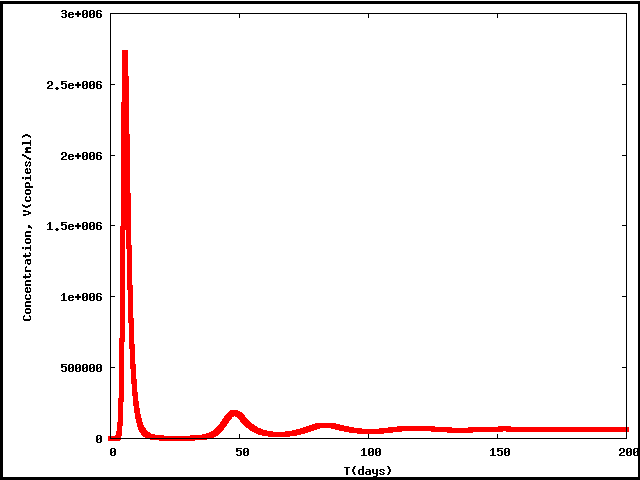 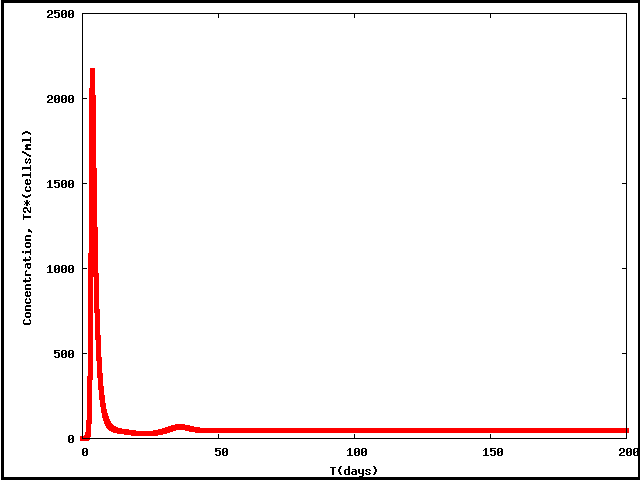 33